Biotechnology
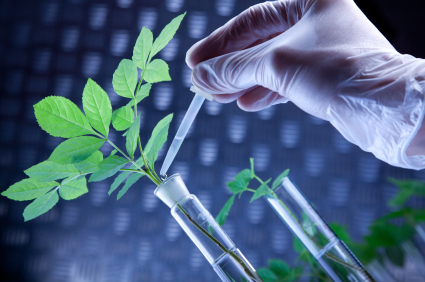 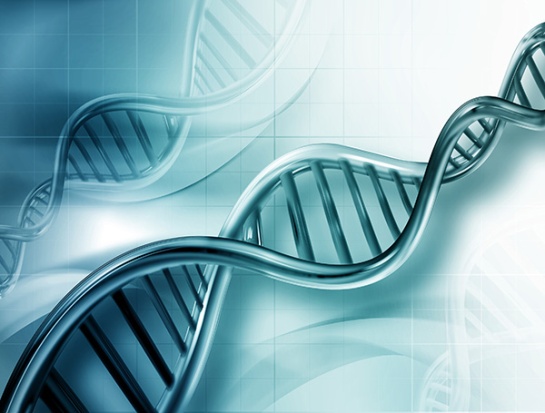 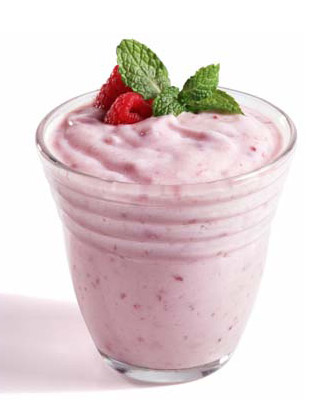 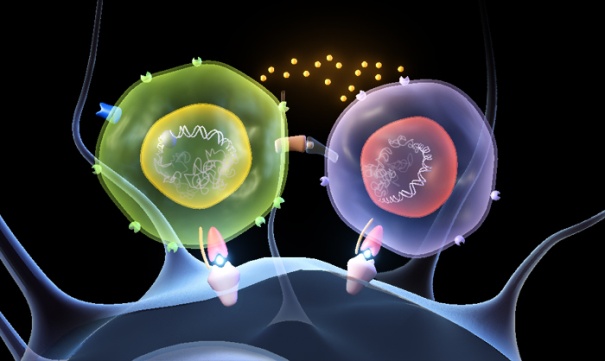 Biotechnology
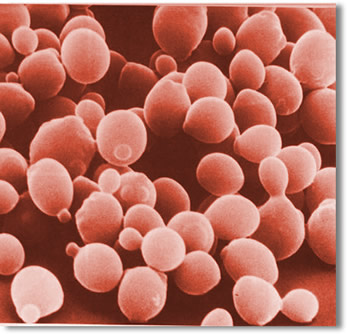 The manipulation of biological processes or organisms to achieve a goal
Applications of Biotechnology:
Biofuels
Genetic Engineering
Bioremediation
GMO’s
Cloning
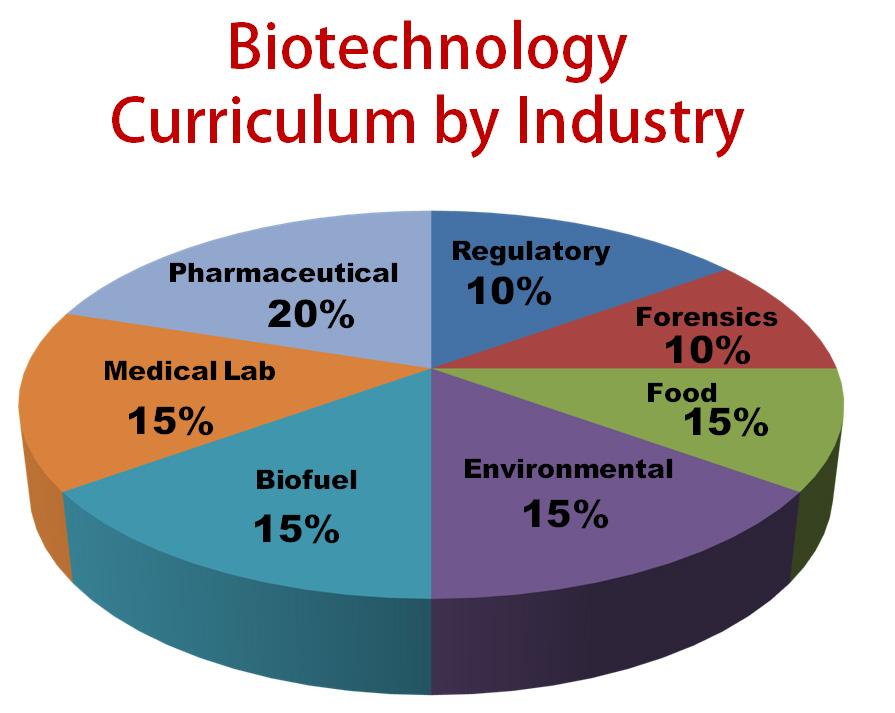 Biofuels
A type of energy derived from renewable plant and animal materials or organic matter.
Examples: Ethanol and Biodiesel
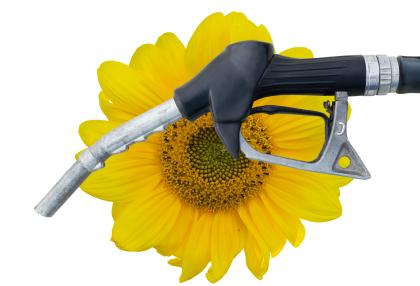 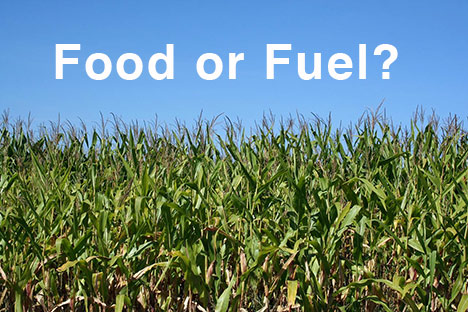 Genetic Engineering
DNA manipulation of cells or organisms
Genes are added, deleted or changed

Genetically Engineered Insulin 
The gene for human insulin can 
be inserted into bacteria.
Bacteria are able to produce 
human insulin.
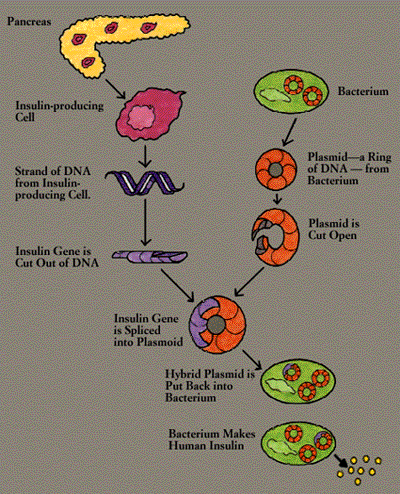 Bioremediation
Using microbes and other living things to clean up the environment
Example:
Genetically engineered Bacteria can be used to clean up an oil spill.
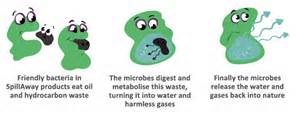 5
Genetically Modified Organisms
An organism that has been changed by genetic engineering
Also called “GMO’s”
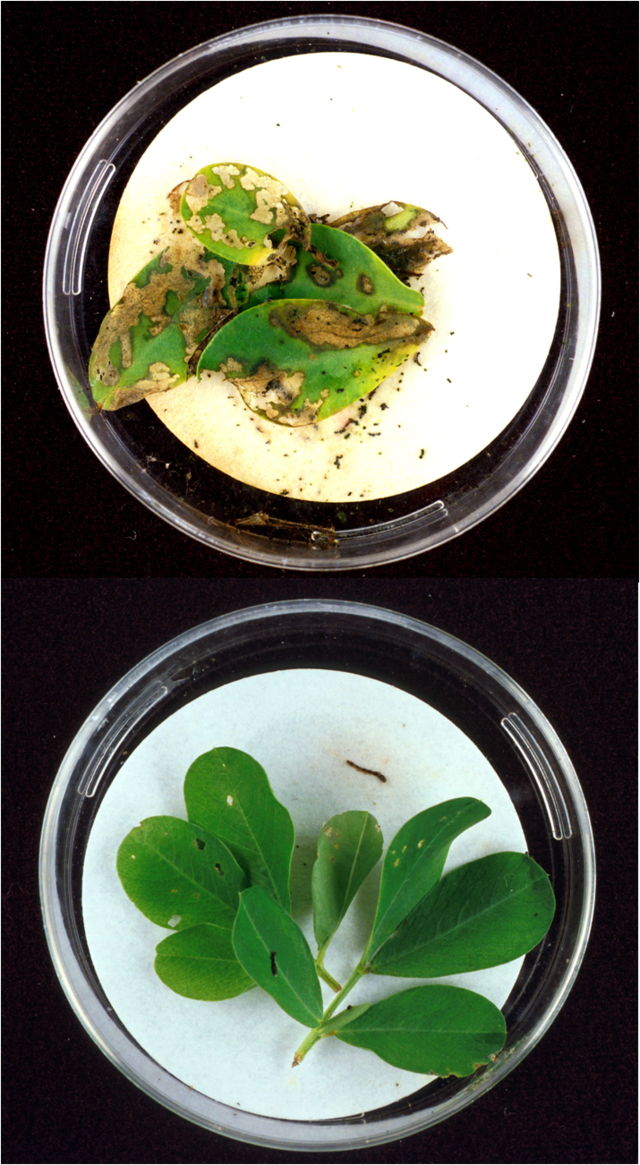 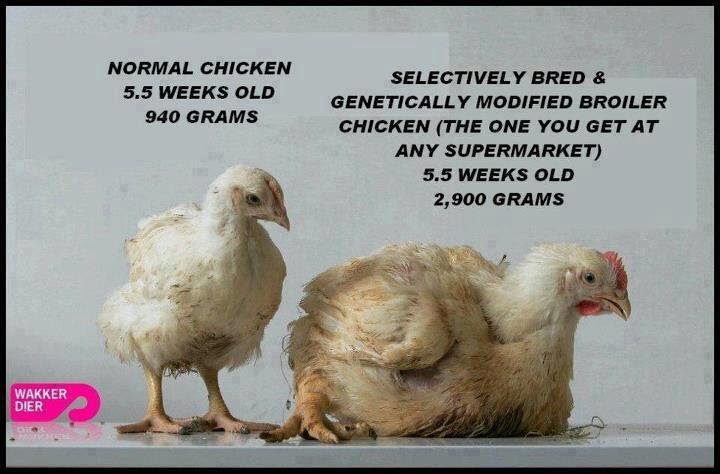 Genetically Modified Plants
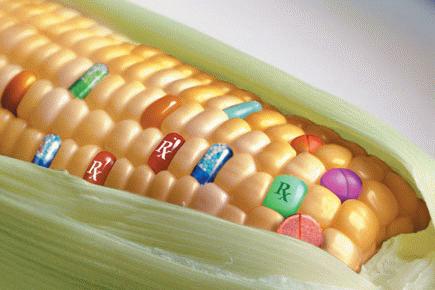 The goal is to improve 
crops and our food.
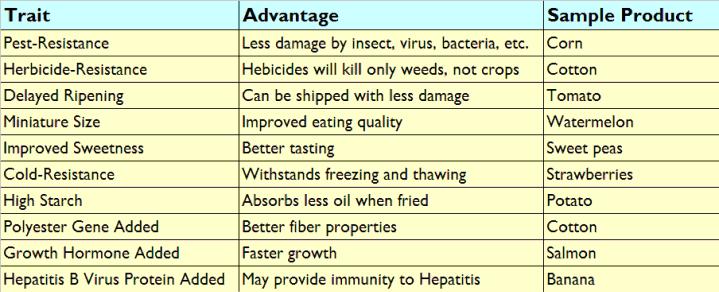 Genetically Modified Animals
Used to produce beneficial proteins, drugs, tissue for transplants

Examples:
Mice used to study medicine, cancer, etc.
Zebrafish made into “Glo-fish”
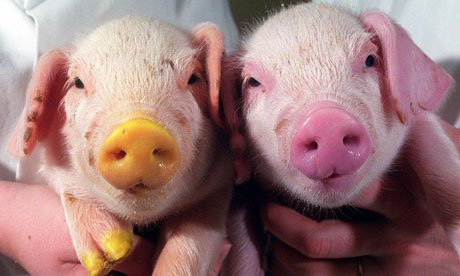 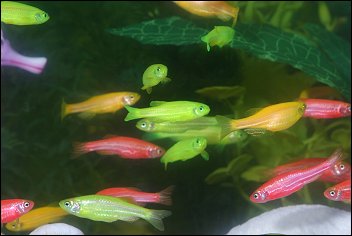 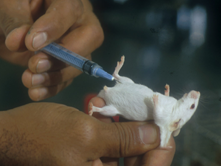 Cloning
Organisms that are genetically identical
Cloning began in 1952 with frogs
Dolly was the first animal cloned from adult cell
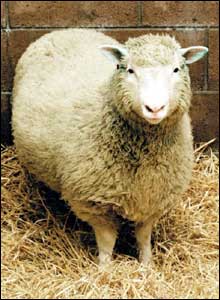 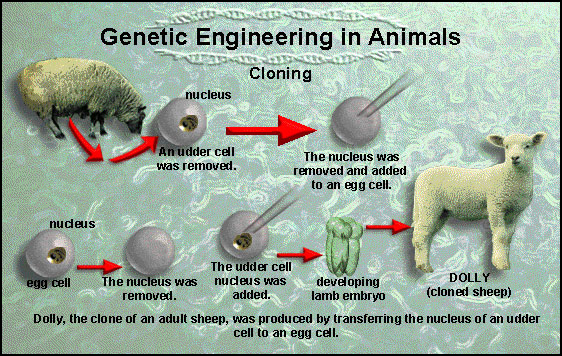 Biotechnology Ethics
Society’s responsibilities regarding uses of biotechnology
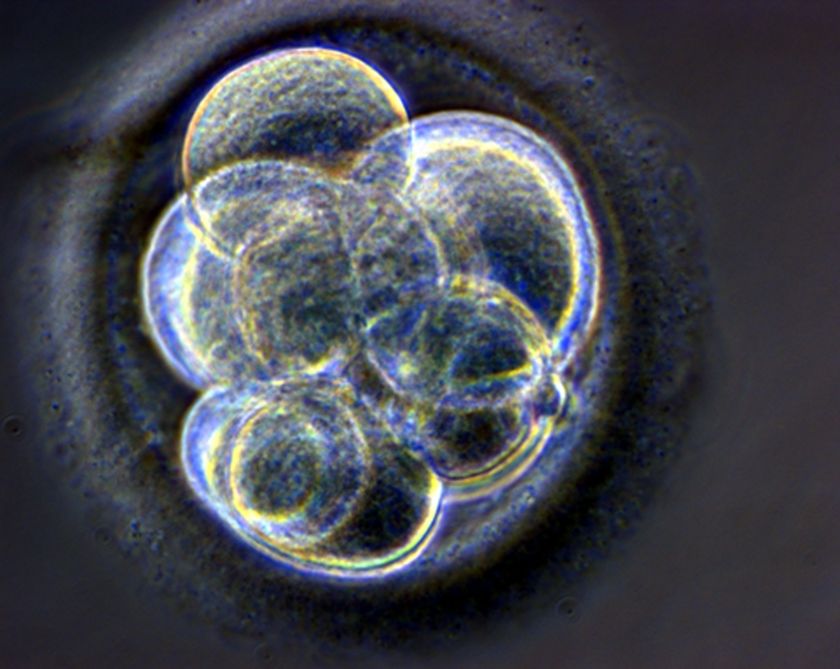 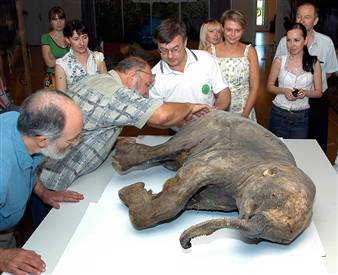 Biotechnology
Brainstorm with your partner about 3 ways that Biotechnology can be good and 3 ways it can be bad.
Biotechnology Protest Sign
Choose one application or use of Biotechnology (Example: Cloning)
Decide if you are FOR or AGAINST it.
Create a Protest Sign that clearly identifies:
What the application/use is 
Whether you think it is good or bad
WHY you are for or against it 
Use a catchy slogan if possible
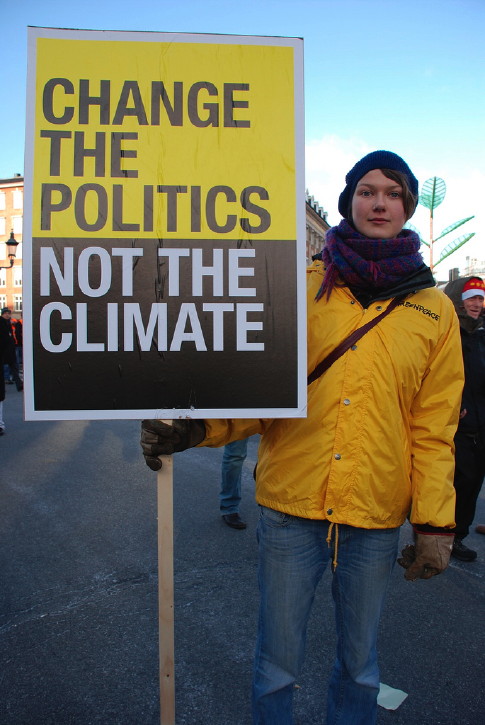